La ciberseguridad en 
Holguín en 2022-2023
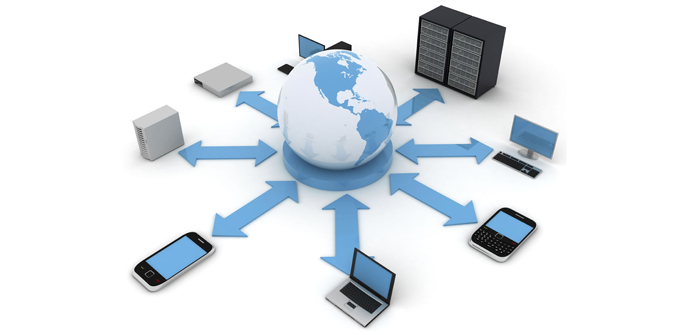 ¿Qué es la ciberseguridad?
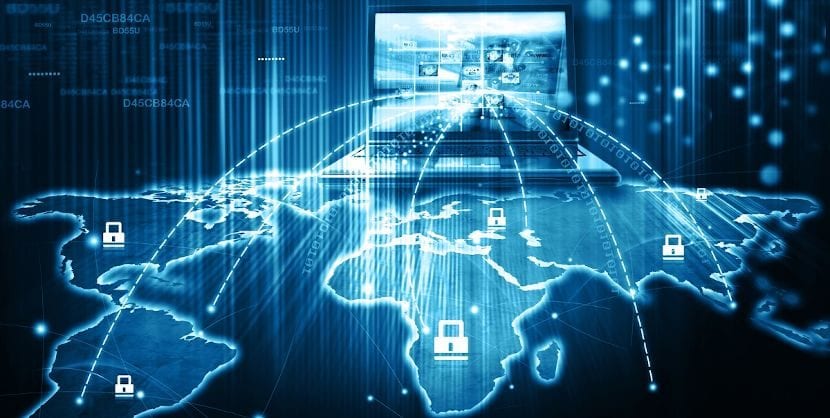 Base  legal  vigente  para  el  uso  de  las  TIC
Situación  de  la  provincia  Holguín
en  2022-2023
(3)
Vulnerabilidades
Escaneos y test de penetración
(11)
Incidentes
Virus Informáticos
Ataques por fuerza bruta
Denegación de servicios
Pruebas o escaneos ilegales
Correos Hoax o Spam
Situación  de  la  provincia  Holguín
en  2022-2023
(11)
Trabajo preventivo
Asesoramientos y aclaraciones de dudas
Alertas masivas
Consultas
Asesoramientos técnicos a administradores de redes
Revisión de Plan de Seguridad Informática
Empresas  de  la  provincia  Holguín
que han sido controladas
Situación  de  la  provincia  Holguín
en  2022-2023
6.67%
6.67%
86.6%
Las principales problemáticas existentes en las entidades :
Falta de preparación. 
Existencia de planes de seguridad informática que no son efectivos.
Empleo rutinario de dispositivos externos USB.
Deficiente configuración de las políticas de auditorías locales.
Mala configuración de los servidores y servicios implementados. 
Falta de actualización y desatención de los sistemas operativos y softwares.
Violaciones en las políticas de protección contra programas malignos.
Incumplimiento de lo establecido en relación con las salvas de respaldo.
Conclusiones
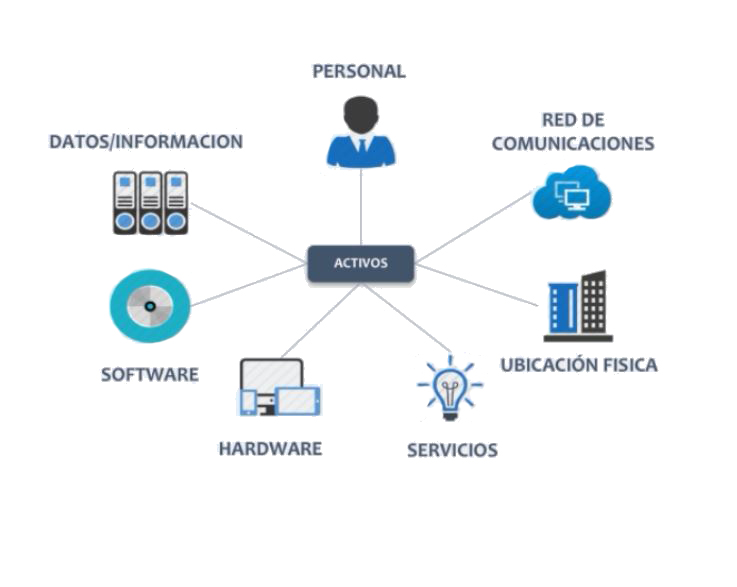